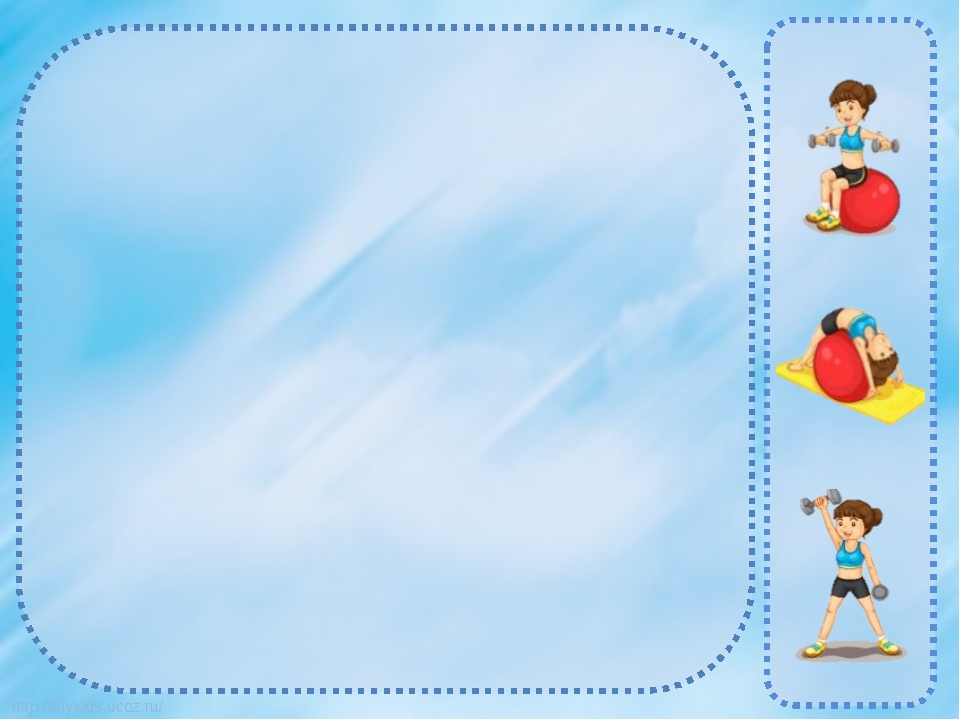 Приобщение детей дошкольного возраста к ценностям
 здорового образа жизни 
посредством здоровьесберегающих технологий.
Занятие на дорожке здоровья
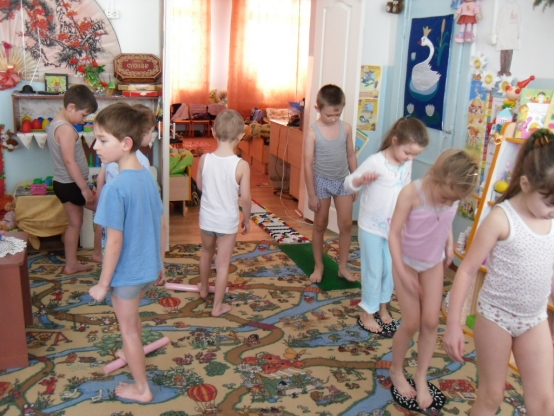 Массажер для спины
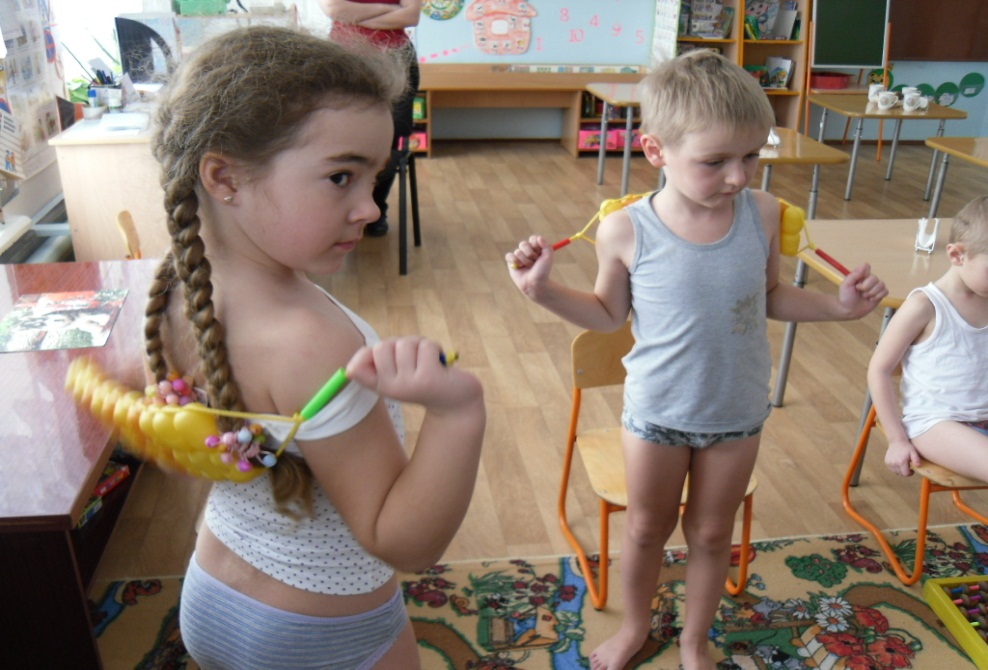 Профилактика плоскостопия
Занятие на массажере для ног
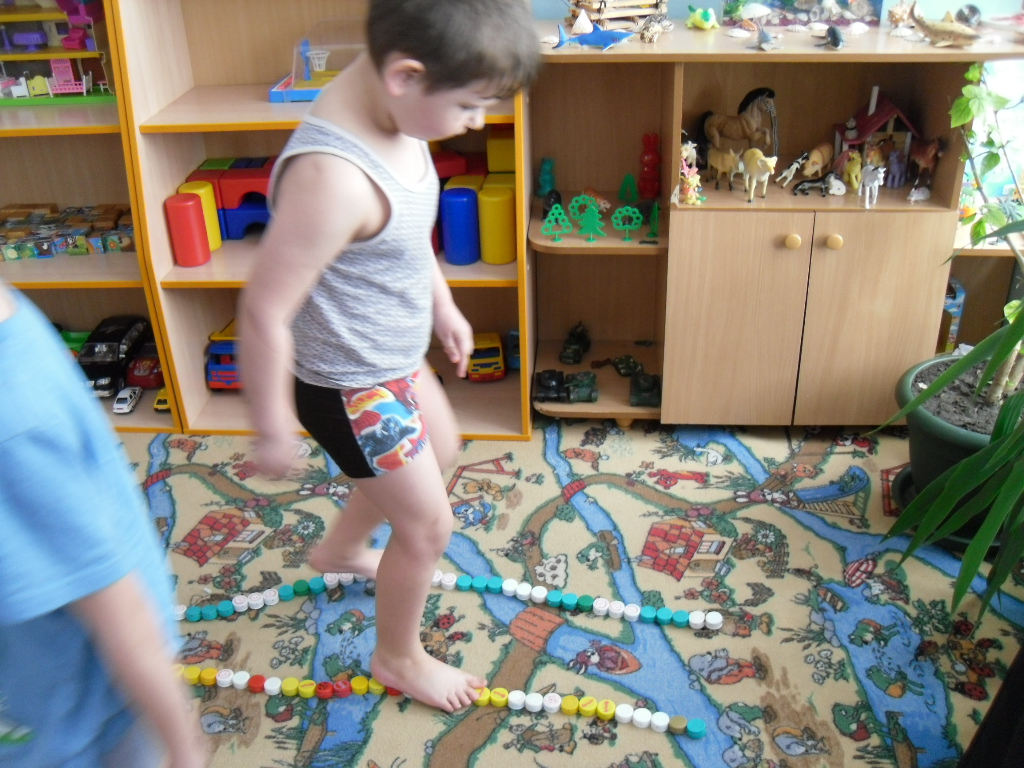 Бодрящая гимнастика после сна
Упражнения в постели
Самомассаж в постели
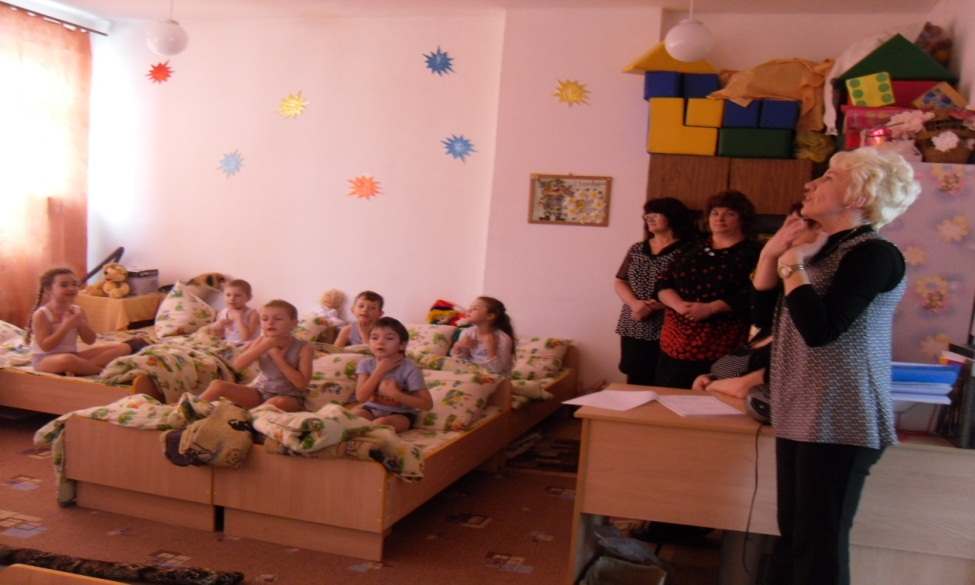 Дыхательная гимнастика ,
Гимнастика для глаз
Гимнастика возле кровати
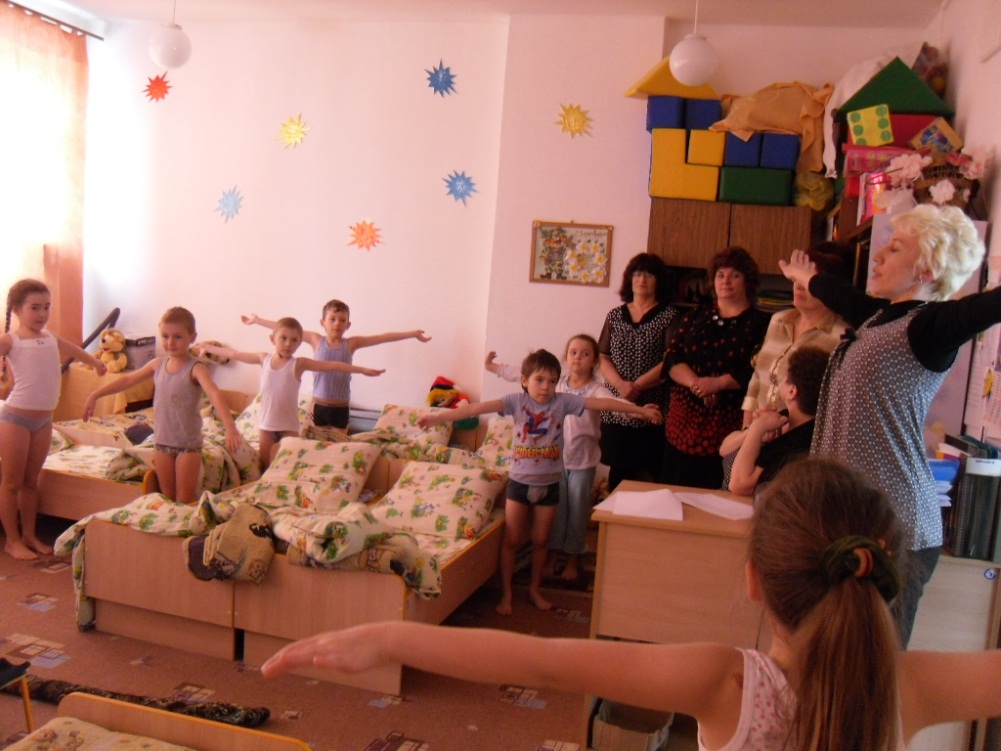 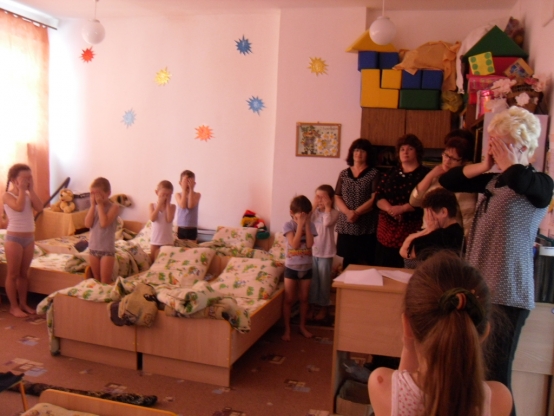 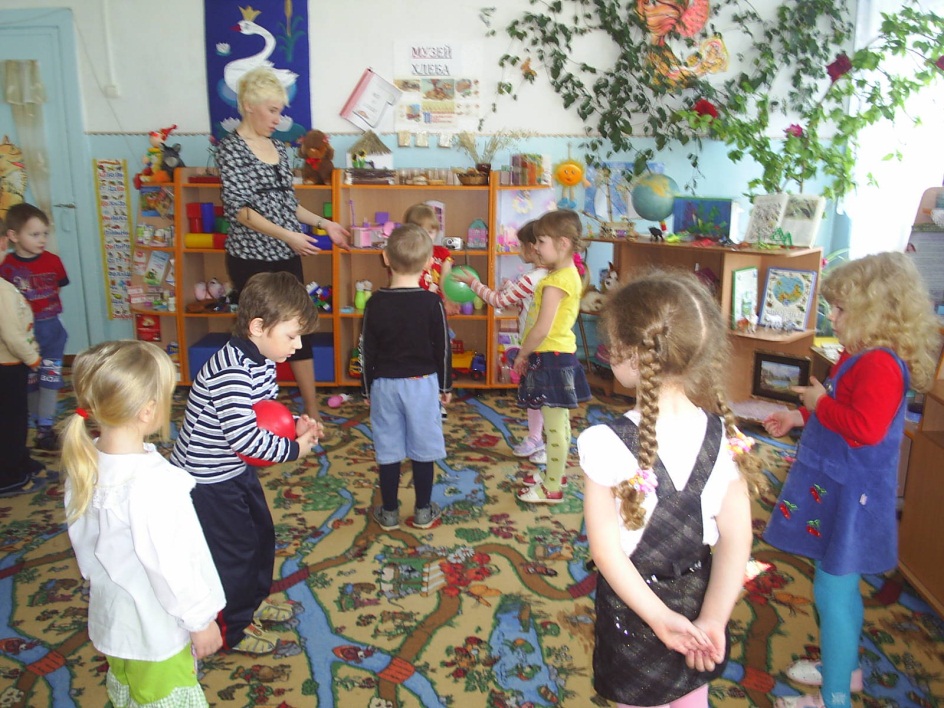 Динамические паузы, физкультмунутки, оздоровительные час, пальчиковая гимнастика
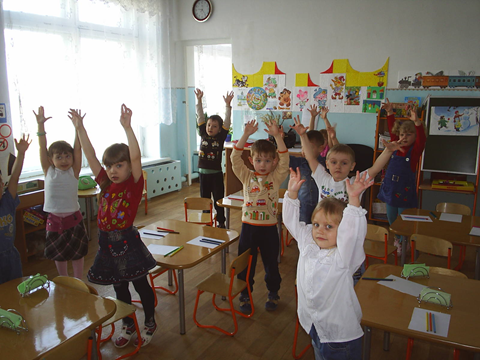 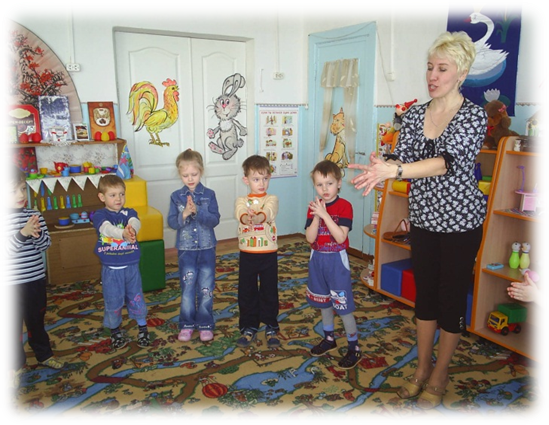 Релаксация,   игры на снятие эмоционального напряжения
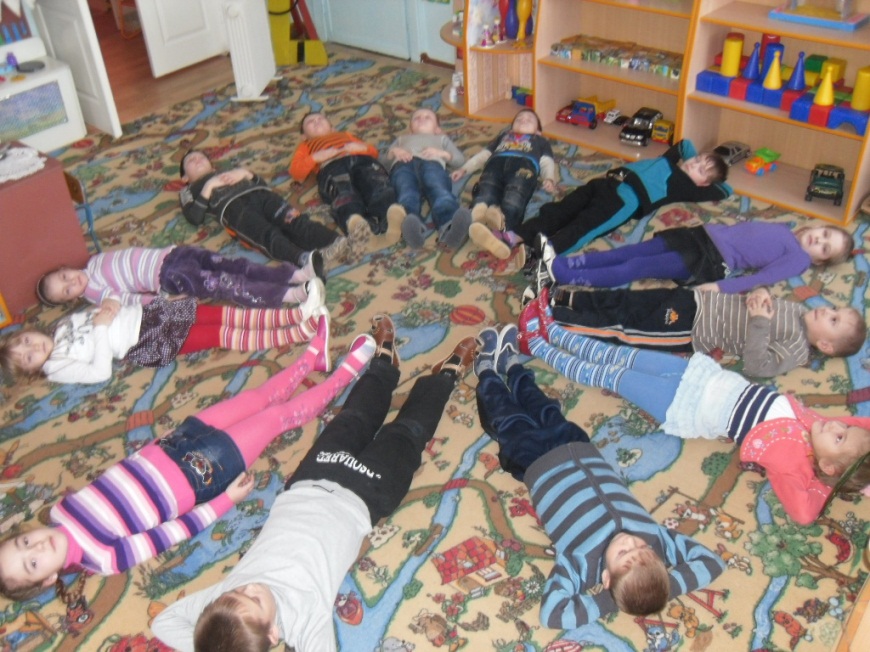 Самомассаж на утренней гимнастике
Игры которые лечат
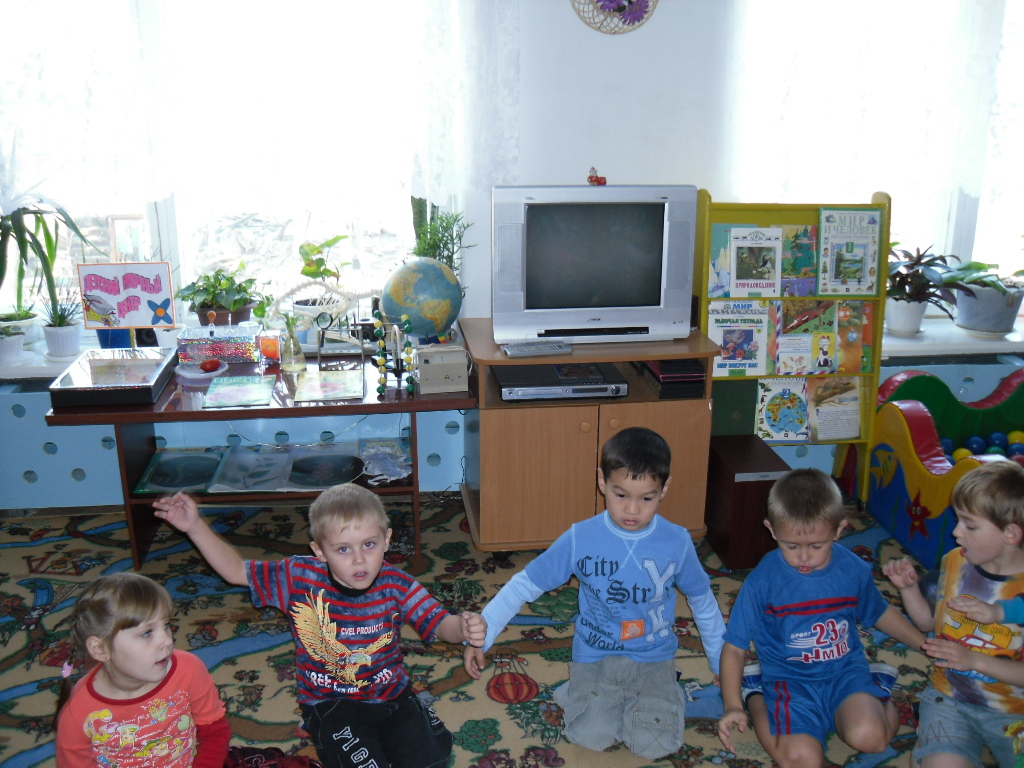 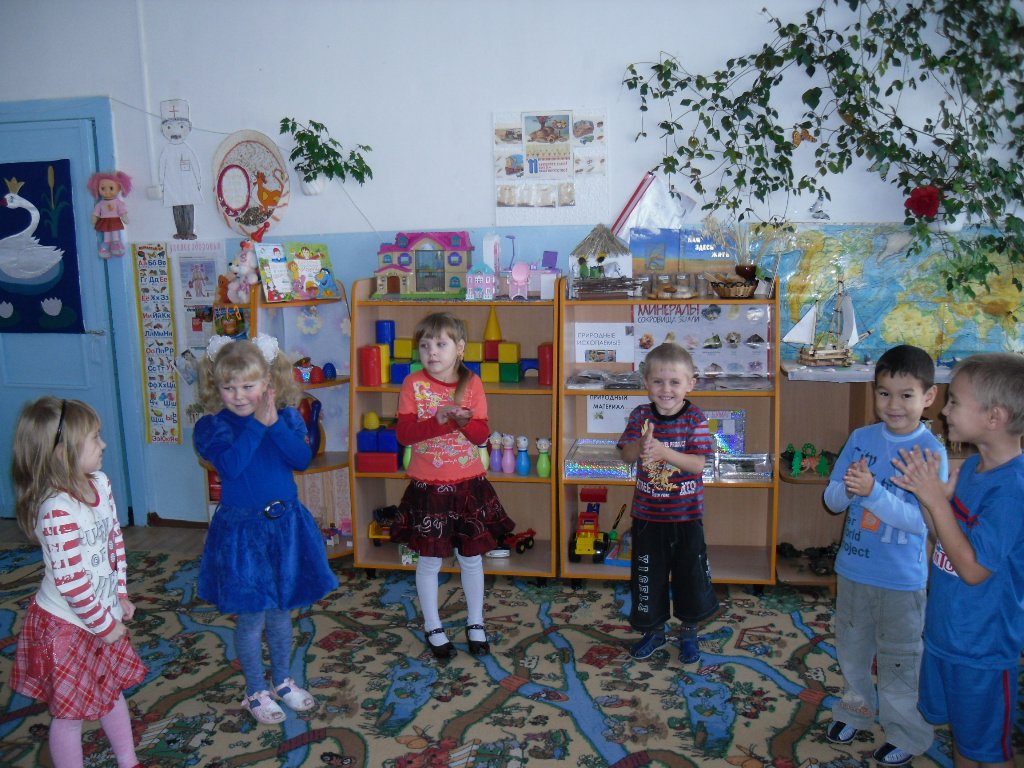 Игры, занятия для снятия напряжения и стресса
Игра с крупой
«Угадай на ощупь»
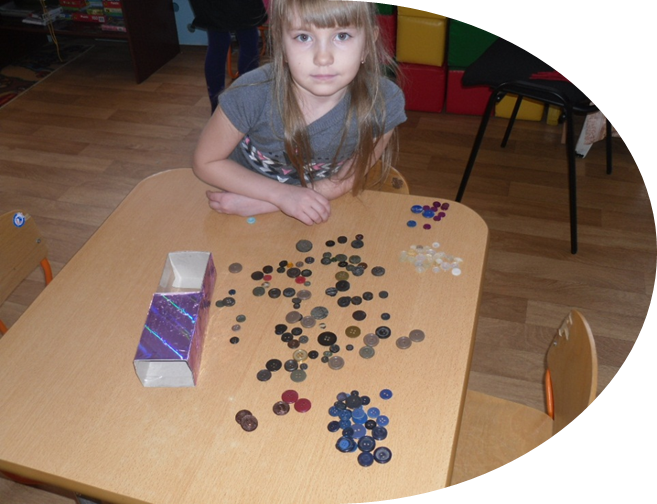 Игры с пуговицами, шишками
Занятия  аппликацией, глиной
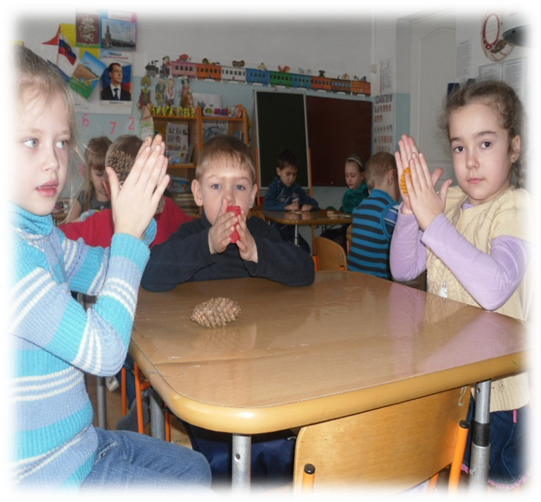 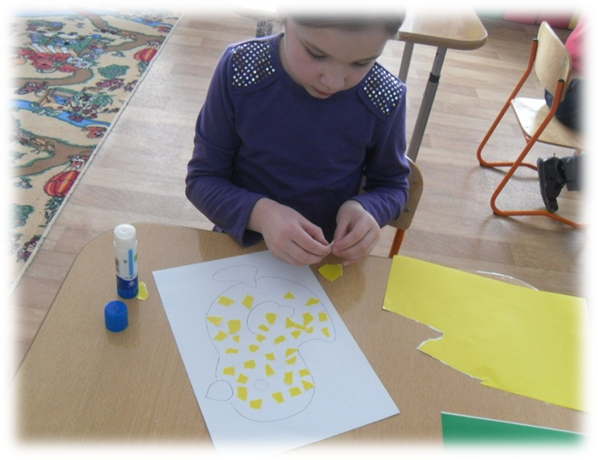